The Female AthleteDisordered Eating in Athletes
HEIDI SUFFOLETTO, MD, FACEP
Female Athlete Issues for the Team Physician – 2017 update
Collaborative effort (6 organizations, 13 physicians)
AAFP
AAOS
ACSM
AMSSM
AOSSM
AOASM
Conditions Unique/Specific toFemale Athletes
Musculoskeletal Conditions
Medical Conditions
ACL Injuries
Patellofemoral Pain
Shoulder Injuries
Bone Stress Injuries
Concussion
Female Athlete Triad/REDS
Low Bone Mass/Osteoporosis
Low Energy Availability/Disordered Eating
Menstrual Dysfunction
Pregnancy/Contraception
Lifespan Participation
ACL Injuries – The Skinny
NON-CONTACT mechanism 2-6 x higher in females (contact similar)
HIGH RISK sports = those with pivoting, cutting, twisting
Basketball, gymnastics, lacrosse, skiing, soccer
DEMOGRAPHICS – late teens, early 20s
Increased risk of CONTRALATERAL ACL injuries
Need to educate athletes
ACL injuries - Pathophysiology
Sudden stop or change in direction
Knee extended, flat foot, off-balance body position
Other causes
Environmental: surface/shoes
Anatomical: increased Q-angle, narrow intercondylar notch, increased posterior tibial slope
Hormone differences (?)
Neuromuscular factors: Increased Quad/Hamstring strength ratio, gluteal weakness
Increased risk of post-traumatic osteoarthritis
ACL - Prevention
Neuromuscular training
Increased competence in landing/cutting positions and hip/core strength
Box-Drop testing/training
Abnormal = valgus, seated posture, foot dominance
LESS (landing-error score system) – see image
ACL injury prevention programs
Dynamic stretching/strengthening
Functional balance/agility
Plyometrics
Preseason protocol (to be continued in season)
>10 min, 3x weekly for 8 weeks
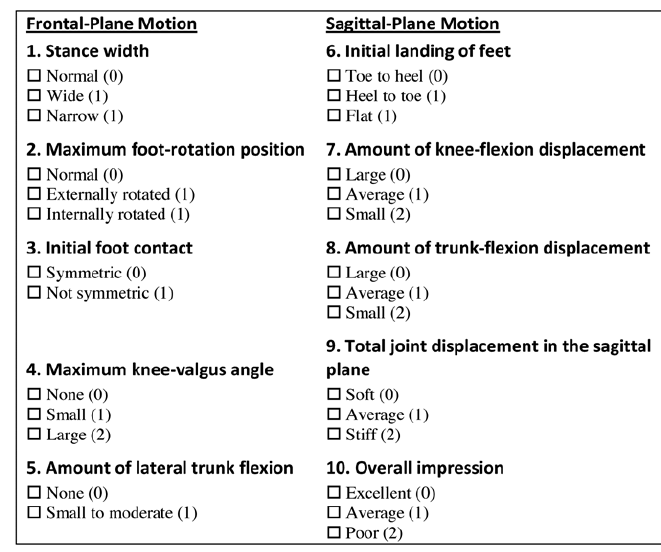 Q-angle (affects ACL and PFD)
Anatomic Differences
How to measure
Female vs. Male
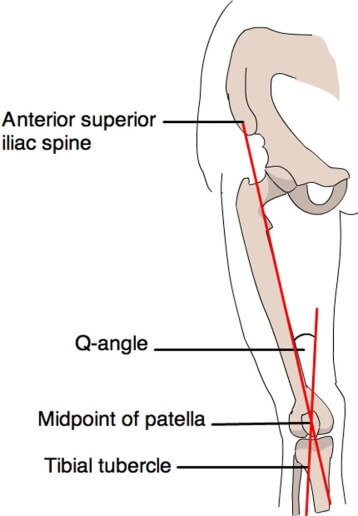 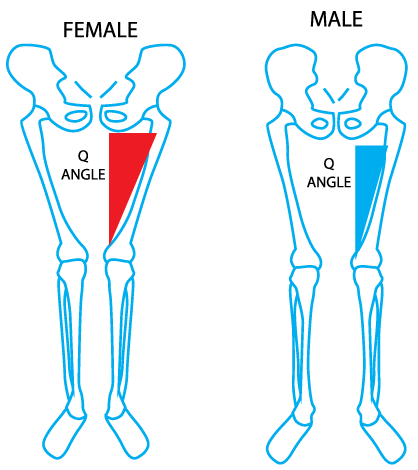 Patellofemoral Pain Syndromes
Anatomy – Patella alta, trochlear dysplasia. Knee can be structurally normal or abnormal
OCDs
Instability/soft tissue factors – flexibility, hypermobility, poor neuromuscular control (Box-Drop/LESS apply here as well)
Malalignment of hip/knee/ankle/foot – VALGUS DISPLACEMENT
Box-drop test
Trauma or overuse
TRAINING ERRORS – volume, intensity, EARLY SPORT SPECIALIZATION
Shoulder Injury – The Skinny
OVERHEAD SPORTS (all ages, all skill levels)
SOFTBALL/SWIMMING > tennis/volleyball
Most common shoulder injuries
Impingement/Rotator Cuff Injury
Labral Tears
Glenohumeral instability
Shoulder Injury – Pathophysiology and Prevention
Neuromuscular training
Overload/overuse – increased training/games, decreased rest intervals
MSK risk factors – muscle fatigue, hip/core weakness, rotation deficits, scapular dyskinesis
Poor technique
Dropped elbow in throwing/tennis
Altered hand entry in swimming
Hyperlaxity is not an independent risk factor
Key is training/rest/off-season conditioning
Bone Stress Injuries- When repletion exceeds ability to repair (stress reaction->stress fx->fx)
Common Sites
High-risk Sites
Foot
Tibia (Medial)
Fibula
Femur
Pelvis
Sacrum
Olecranon
Scaphoid
Tension-side femoral neck
Patella
Tibia (Anterior)
Medial Malleolus
Talus
Navicular
5th Metatarsal proximal metaphysis
Great toe Sesamoids
Bone Stress Injuries (BSI) – Risk Factors
Extrinsic
Repetitive loads – exercise intensity, volume, type
Overuse (?post-COVID restart)
Surface and footwear
Intrinsic
Biomechanics
Strength and balance
Limb alignment
Medical/Psychological
Previous BSI
Low energy availability/poor nutrition
Poor bone mineral density
Low Body Weight
Disordered eating
Bone Stress Injuries
Image as needed
Multiple or high risk BSI should trigger medical workup
DEXA
Labs – CBC, CMP, Ca, Mg, TSH, PTH, Vit D
Consider gynecology referral (PCOS/prolactinoma)
Treatment of Calcium/Vitamin D deficiency
STOP SMOKING!
DEXA Testing – Identifying patients at risk for fragility fractures
Z-scores used in children/adolescents, premenopausal women, men < 50
Low radiation exposure (5-6 milli-Sievers)
Sites: L1-L4 and whole body
Compares to age/sex/race/ethnicity match. Abnormal if < 2 SD (20% decrease in BMD)
Guide Calcium/Vitamin D replacement therapy
T-scores used in adults
Definitions of osteopenia (BMD 1-2.5 SD (10-25%) less than healthy 30 yo)/osteoporosis (< 2.5 SD (25%) BMD relative to healthy 30 yo)
Most accurate if trended/compared to prior tests
Automatically calculated
Guide Calcium/Vitamin D and other medication management
Vitamin D/Calcium deficiency
Who to Treat?
How to Treat?
Definitions
Vitamin D Deficiency < 20 ng/mL
Vitamin D Insufficiency <20-30 ng/mL
Risk: Age >65, dark skin, limited sunlight, AED, steroids, obese, sedentary
1/3 idiopathic (no identifiable risk factor)
Low Vitamin D levels
200 IU/day if at risk (age < 51), 400 IU/day (age 51-70), 600 IU/day (age >70)
50000 IU/week if deficient
Not if patient has TB, bone mets, sarcoidosis, Williams syndrome
Oral Calcium Repletion: 1-2 g daily divided 2-4 times daily
Not with PPIs, beware constipation
“Take 2 Tums and call me in the morning”
Concussion
Higher rate in sports with the same rules
Higher rate of reporting
Cultural differences
Cervical spine muscle strength/stiffness
Hormonal differences
WOMEN: more likely due to contact with stick/ball (men more likely player to player contact)
Female Athlete Triad/REDS
Bone Mineral Density (normal BMD-low BMD-osteoporosis)
Menstrual Dysfunction (eumenorrhea-oligomenorrhea-amenorrhea)
Disordered Eating (LEA-ED) = REDS (relative energy deficiency in sport)
SCREENING necessary at the beginning of season
SURVEILLANCE necessary throughout season
Need for education and multi-disciplinary treatment team/plan
Low Bone Mass/Osteoporosis – The Skinny (no pun intended)
Osteoporosis = Low bone mass 
Low energy availability suppresses normal bone metabolism
Peak Bone mass attained at 20-30 years of age
60-80% dependent on genetic factors
Weight-bearing exercise, lean body mass, hormones, nutrition contribute
Decreased by tobacco, alcohol, renal disease, hyperparathyroidism
Medications that decrease BMD include corticosteroids/SSRIs
Fragility fractures = high morbidity/mortality
Effect of weight-bearing exercise most pronounced during adolescence
Low Bone Mass/Osteoporosis
Screening and education are paramount
DEXA/labs (already discussed)
If oligomenorrheic or amenorrheic, ACSM recommends:
Z-score < 1 = dietary referral
Z-score < 2 = comprehensive medical evaluation
Treatment most advantageous in 1st year of amenorrhea
Non-pharmacologic interventions before pharmacologic
Be cautious about meds in premenopausal women
Menstrual Dysfunction
2-3 times more common than in the non-athlete
Primary amenorrhea – no menarche by 15 (normal age 11-14)
Secondary amenorrhea – no menses x 3 months after menarche
Suppression of hypothalamic-pituitary-ovarian axis without structural cause
Oligomenorrhea – 6-9 cycles/year or cycle length > 35 days
Anovulation – “regular bleeding” without ovulation
Luteal phase deficiency – decreased progesterone levels
Must rule out pregnancy, thyroid disorder, prolactinoma, PCOS
May trigger bone health evaluation
Low Energy AvailabilityDisordered Eating
Energy Availability (EA) – amount of energy available for physiological processes and ADL after subtracting energy used for exercise
EA = dietary energy intake – energy expenditure/kg fat-free mass
Low EA is a MISMATCH
Spectrum
Unintentional low intake ->intentional weight control measures ->”classic” ED
ANY ATHLETE/ANY SPORT
Higher risk in sports that emphasize aesthetics, endurance, weight class
Female athletes are at higher risk than non-athletes
Disordered Eating/Eating DisordersMedical Consequences
Electrolyte abnormalities
Decreased bone health
Hormone suppression (metabolic/reproductive/growth)
GI problems – gingival bleeding, ulcers, bloating, constipation
CV problems – arrhythmia/heart block, endothelial dysfunction
Impaired immune system – increased risk of infection (low IgA)
Anemia – downstream effects on oxygen capacity
Psychiatric problems – depression/anxiety, suicide
HIGH RISK OF MORBIDITY/MORTALITY
IOC Consensus Statement 2018
RED-S = Relative Energy Deficiency in Sport
Impaired physiologic function due to RED
Can be with or without eating disorder
Impairments in metabolic rate
Menstrual dysfunction
Abnormal bone health
Impaired immunity
Decreased protein synsthesis
Abnormalities in cardiovascular health
IOC Consensus Statement 2018
Potential performance consequences of Low EA
Decreased strength, endurance, performance
Increased rate of injury
Decreased training response
Impaired coordination, concentration, judgment
Irritability, depression, anxiety
Decreased glycogen stores
IOS Consensus Statement 2018
Males
Para-athletes
Cyclists
Jockeys
Rowers
Runners
Weight class athletes
?Effect on male sex hormones
Wheelchairs - ?decreased energy expenditure
SCI – ?increased weight restriction
Movement disorders - increased energy expenditure
Amputees – increased energy expenditure
Benefits of training on at-risk bone density
IOS Consensus Statement 2018
Prevention/detection
<50% of sports medicine personnel can name all 3 components of the triad
19% of high school nurses
EDUCATION
2/28 Olympic IFs have training programs
Peer-led models are promising
Audience: medical team, Ats, coaches, athletes, families, administrators
Treatment
Multidisciplinary
Nutrition education -> change eating/exercise/CBT/?meds
IOC Consensus Statement 2018
ED – When to send to ED
Future research
Severe bradycardia
Hypotension
Orthostasis (?)
Electrolye imbalance
Refusal to comply with recommendations
Identifying at-risk athletes
Prevention 
Male athletes
Racial diversity
Health & Performance consequences
Treatment
Return to play
The Pregnant Athlete
Exercise generally safe/recommended in pregnancy
ACOG guidelines/FAQ 
https://www.acog.org/Patients/FAQs/Exercise-During-Pregnancy?IsMobileSet=false
Risks
Environmental exposure
Dehydration
Physical trauma 
High impact/high strain exercises during implantation may lead to miscarriage
Blunt abdominal trauma in late pregnancy may lead to placental abruption
No SCUBA diving – fetus not protected from decompression
Travel to areas with endemic infection (Zika)
The Pregnant Athlete
Musculoskeletal Changes
Increased ligamentous laxity
Displaced center of gravity
Changes in spinal posture
Anterior rotation of pelvis on femur
Abduction of shoulders
Medical Changes
Weight Gain
Increased HR/SV/CO
Increased blood volume/respiratory rate
Decreased residual volume, expiratory reserve volume
Thermoregulation
Increased Nutritional Needs
Calcium, iron, folate, calories
Metabolic Changes
Exercise at higher VO2max (>90%) may raise core temperature
Positional Changes
Beware supine exercise (decreased venous return)
Beware banned substances
Antiemetics, antidepressants
Can hormonal contraception affect bone health?
The Pregnant Athlete – NCAA Policy
http://www.ncaa.org/about/resources/inclusion/pregnant-parenting-student-athletes
Very few schools have specific policies
Pregnancy rate significantly lower than in non-athlete counterparts
Participation generally safe in athletes < 14 weeks EGA
No discrimination allowed 
Scholarships cannot be at risk
Treatment the same as male parent
Cannot influence reproductive decision making
Provision of support system is necessary
Title IX
Title IX of the Education Amendments Act of 1972 is a federal law that states: "No person in the United States shall, on the basis of sex, be excluded from participation in, be denied the benefits of, or be subjected to discrimination under any education program or activity receiving Federal financial assistance."
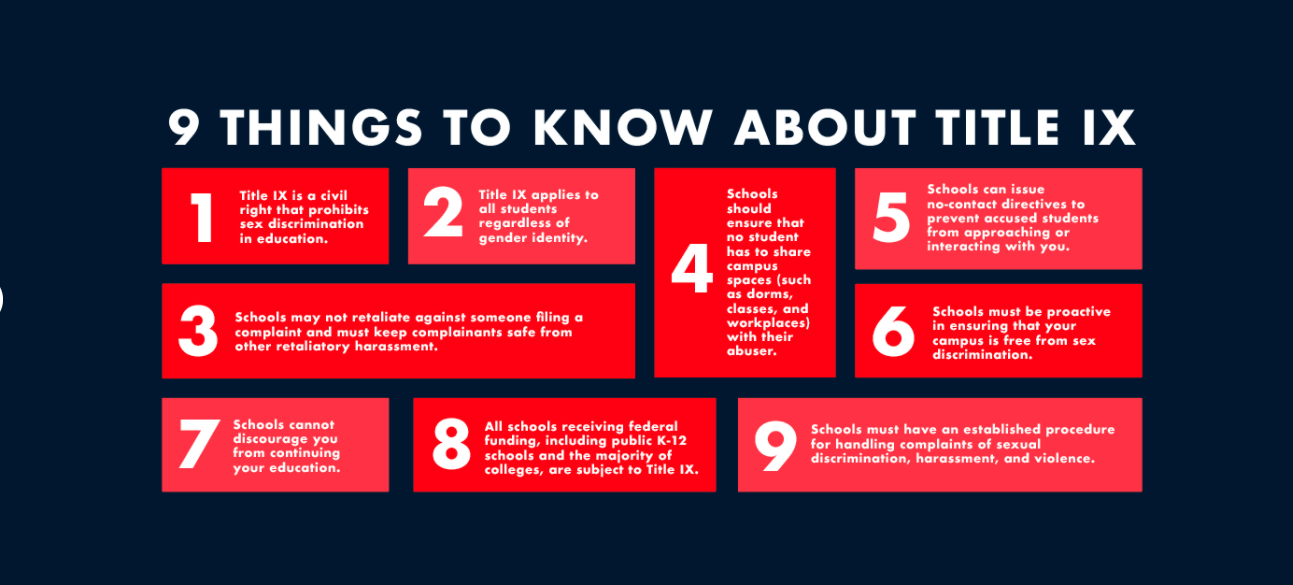 Lifespan Considerations
CDC recommends exercise > 30 min daily on most/all days
Childhood (Age 4-10) – beware environmental injuries/overuse injuries
Rest period, hydration, acclimatization
Pitch counts, strength & technical training
Adolescence (Age 11-17) – overuse injuries/FAT/ACL injury/PFS
Adults (Age 18-49) – pregnancy, pelvic floor dysfunction (20-80%)
Jumping, running, high-impact landing
Older Adults (Age 50+) – fall prevention, disease management/prevention
target balance, strength, flexibility
Again, beware heat illness
References
Female Athlete Issues for the Team Physician – 2017 update. CJSM 17(5):163-171. May 2018.
Health-Related Concerns of the Female Athlete:A Lifespan Approach. AFP 79(6):489-495. March 2009.
Bone Densitometry in Children and Adolescents. Pediatrics 138(4):e1-e7. September 2016.
Recognition and Management of Vitamin D Deficiency. AFP 80(8):841-846. October 2009.
http://www.ncaa.org/about/resources/inclusion/pregnant-parenting-student-athletes